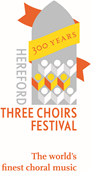 Three Choirs Festival,Hereford 2015
Hereford City Council presentation 13 January 2015
Clare Wichbold MBE
Chairman, Hereford Festival
Three Choirs Festival background
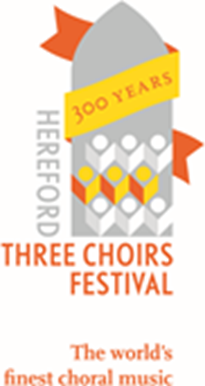 World’s oldest music festival
Three hundred years since the festival 
  was founded
Began with Vicars Choral who used to sing,
  gamble and drink – but also raise money for charity
Rotates between Gloucester, Hereford and Worcester
How is the festival run?
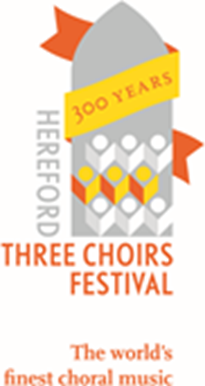 Local committee of volunteers in each city
Supported by small team of professional staff 
  based in Gloucester
Hereford has separately constituted Friends committee to help raise funds for the festival
Singers in the festival chorus are all volunteers, supported by lay clerks from cathedral choirs
Hereford 2015 – a significant year!
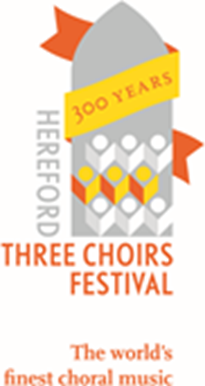 300th anniversary festival in Hereford – but not 
  the 300th festival – yet….
Will sell over 25,000 tickets to festival events
Major interest already from overseas visitors and from across the country after initial publicity
BBC Radio 3 coverage anticipated to be more than ever before
What’s going to be happening? (1)
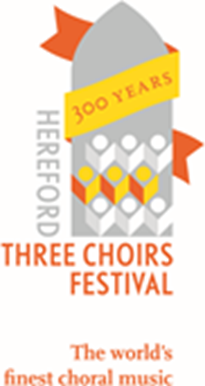 Festival takes place from 25 July to 1 August
Activities prior to the festival will be 
  used to showcase Hereford, including:
Launch of booking brochure in March
Dean’s sponsored walk in April
Three Cathedral Choirs Evensongs in May and June
Community activities such MusicLab
What’s going to be happening (2)
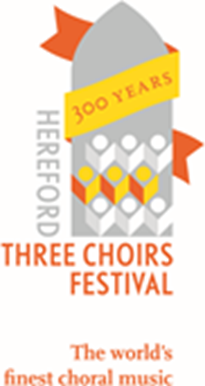 Festival programme itself includes:
Services – evensong, opening service, etc
Concerts and recitals
Gathering Wave
Lectures 
Young musicians performances
Three Choirs Plus and MusicLab
Where are things taking place? (1)
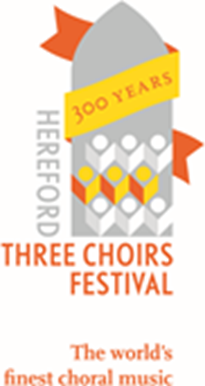 Concerts and recitals in various venues:

Cathedral           St Francis Xavier

Holy Trinity        Leominster Priory

Dore Abbey       All Saints
Where are things taking place? (2)
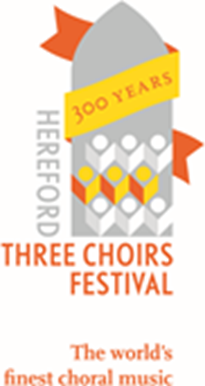 Other events and activities at:
Left Bank		Hereford Academy

St John’s Methodist Church           The Courtyard 

St Peter Lugwardine           St Peter’s Hereford 

Bishop’s Palace             High Town
What does this mean for Hereford?
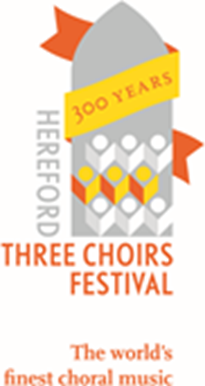 The classical music world will be watching us
Professional musicians from around the world
  will be visiting the city and county
Visitors coming to stay in local accommodation – hotels, guest houses, B&B, homestay
Economic impact from spend in shops, cafes, restaurants and pubs
Who are we working with?
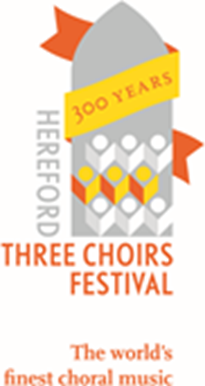 Yourselves at the City Council
Herefordshire Council		Music Pool 
Hereford in Bloom		   Hereford College of Art
Herefordshire Guild of Craftsmen
Visit Herefordshire		  Chamber of Commerce
Herefordshire Regimental Museum 
The list goes on!
What does this mean for the City Council?
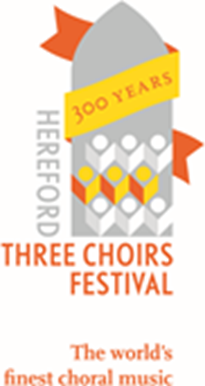 Attending the Opening Service
Having a presence at events 
Mayor’s reception for stewards
Reception for festival chorus after last main concert
Opportunities to showcase the City 
Generous sponsorship of a concert during the week – thankyou!
Questions?
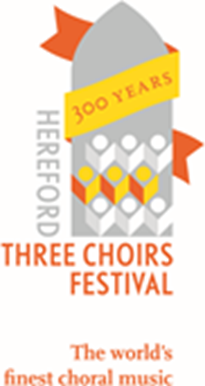